การเก็บอากรปากระวาง ณ ด่านพรมแดน จุดผ่านแดน จุดผ่านแดนถาวร จุดผ่านแดนชั่วคราวหรือจุดผ่อนปรนทางการค้า
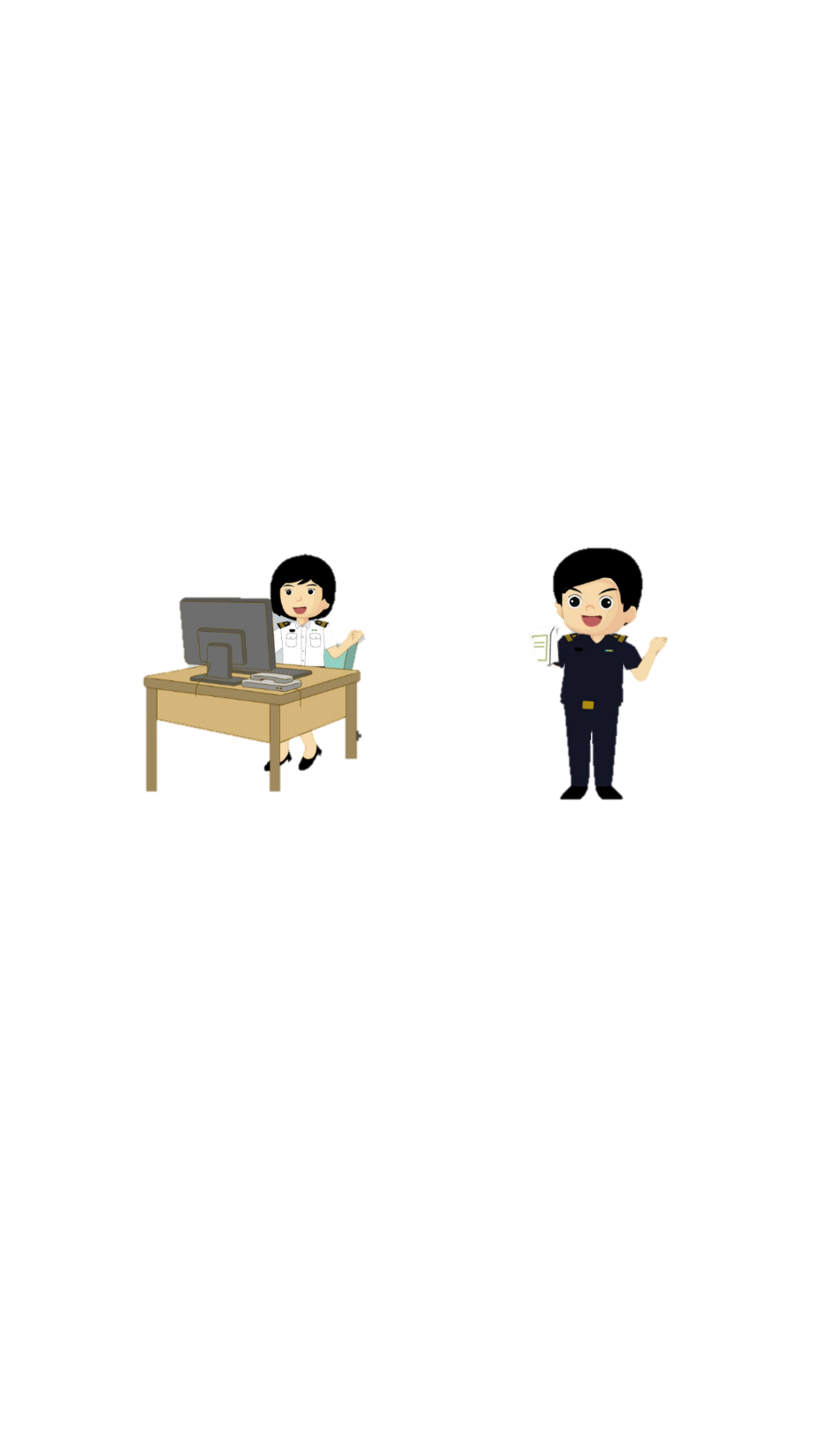 บุคคลใดเมื่อผ่านด่านพรมแดน หรือจุดผ่านแดนถาวร หรือจุดผ่านแดนชั่วคราวหรือจุดผ่อนปรนทางการค้า หากมีของที่จะต้องเสียอากรติดตัวเข้ามาด้วย จะต้องชำระอากรปากระวาง โดยของที่นำเข้าจะต้องเป็นไปตามหลักเกณฑ์และเงื่อนไขดังต่อไปนี้
	- มีราคาไม่เกิน 50,000 บาท (ห้าหมื่นบาทถ้วน)	- ไม่เป็นของต้องห้ามหรือต้องกำกัดในการนำเข้า เว้นแต่ได้รับอนุญาตหรือได้ปฏิบัติตามระเบียบของหน่วยงานที่เกี่ยวข้องแล้ว	- ให้ผู้นำของเข้าชำระอากรให้เสร็จสิ้นในวันนำเข้า ในกรณีที่ผู้นำของเข้าจะเดินทางต่อไปและประสงค์ที่จะนำของที่ได้เสียอากรปากระวางติดตัวไปด้วย ให้แจ้งต่อพนักงานศุลกากรเพื่อดำเนินการสลักรายการไว้ด้านหลังใบเสร็จรับเงิน พร้อมลงวัน เดือน ปี และเวลากำกับไว้เป็นหลักฐานทุกครั้งจนกว่าจะถึงจุดหมายปลายทางของผู้นำของเข้า